Probability
Seth Margolis
GradQuant 
October 9, 2019
What is Probability?
DEfinition
A number between 0 and 1 (inclusive)
Indicates the likelihood that an event will occur
Higher probability -> event is more likely to occur
An event with P=.8 is more likely to occur than an event with P=.3
P = 0 -> event will never occur
P = 1 -> event will always occur
Important Terms
Experiment
Repeatable procedure that yields an event
Rolling a die
Event
The outcome of an experiment
4
P(A) = .3 -> probability of event A is .3
Sample Space
Set of possible outcomes
1,  2, 3, 4, 5, 6
Interpretations of “Probability”
Physical, Objective Probability
P = .5 -> If we repeat an experiment many times, the proportion of all events that are the one we are interested in will converge to .5
If you take this approach, you are called a frequentist
Evidential / Subjective Probability
P = .5 -> Given the evidence one has, they should believe there is a 50% chance the event of interest occurs
If you take this approach, you are called a bayesian
Randomness
What is Randomness
Lack of pattern or predictability in events
Life
A random sequence of events does not follow an intelligible pattern
Digits of pi
A Random Variable
A variable whose values depend on the outcome of a random phenomenon
A function describes how outcomes in the sample space relate to values on the random variable
Example
P(die < 3) = 1/3
P(die > 2) = 2/3
We can model this random variable by selecting a random number from 0 to 1 and if it is less than 1/3 assigning it “die < 3” and if not, ”die > 2”
Probability Theory
Conditional Probability
The probability of one event, let’s call it A, given the probability of another event, let’s call it B
Written as P(A|B) and read “the probability of A, given B”
“And” often written as horseshoe facing down
“Or” often written as horseshoe facing up
P(A | B) = P(A and B) / P(B)
P(Rainy | Cloudy) = P(Rainy and Cloudy) / P(Cloudy)
Bayes rule
P(A | B) = P(B | A) x P(A) / P(B)
Mutually Exclusive EvEnts
Either event A or event B can occur, but both cannot co-occur
Rolling a 5 and a 4 cannot happen
The probabilities of all possible mutually exclusive events must sum to 1
P(A and B) = 0
P(A or B) = P(A) + P(B)
B
A
Not Mutually Exclusive Events
Events can co-occur but don’t need to necessarily co-occur
Cloudy and rainy
P(A or B) = P(A) + P(B) – P(A and B)
P(A and B) = P(A) + P(B) – P(A or B)
P(A and B) = P(A | B) x P(B) = P(B | A) x P(A)
A
B
Not
What is the probability of something not occuring
P(not A) = 1 – P(A)
Also written as P(~A) and P(⌝A)
Independent Events
If events A and B are independent, then:
Whether A occurs or not, the probability of B is unchanged
P(B|A) = P(B|~A)
Vice-versa
P(A and B) = P(A) x P(B)
Law of Large Numbers
If P(A) = X, if an experiment is repeated many times, the proportion of experiments where A occurs will be very close to X
With more trials of the experiment, we generally come closer to X
Probability Distributions
What is A Probability Distribution?
A mathematical function that provides the probabilities of occurrence of different possible events in an experiment.
If the random variable X is used to denote the outcome of a coin toss, the probability distribution of X would take the value 0.5 for X = heads, and 0.5 for X = tails
Discrete Probability Distributions
That I’ve heard of; there are many others
Discrete Uniform Distribution
A finite number of values are equally likely to be observed; every one of n values has equal probability 1/n
A known, finite number of outcomes equally likely to happen
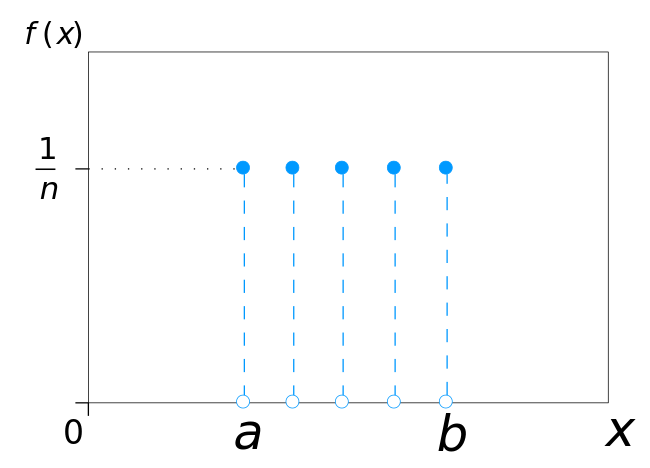 Poisson distribution
The probability of a given number of events occurring in a fixed interval of time or space if these events occur with a known constant rate and independently of the time since the last event
The Poisson distribution can also be used for the number of events in other specified intervals such as distance, area or volume
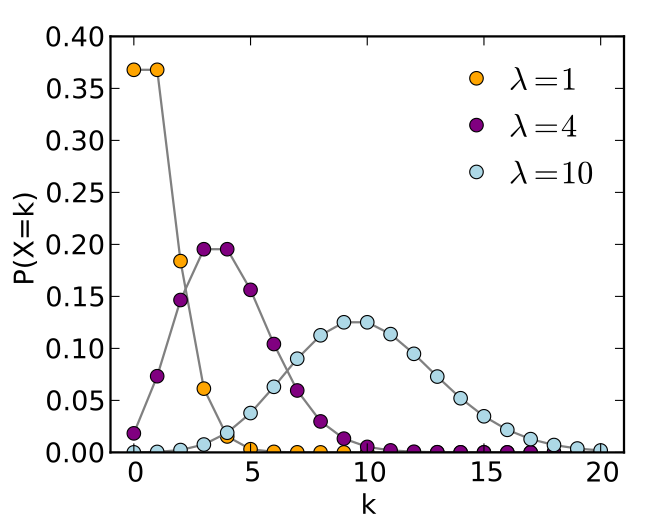 The horizontal axis is the index k, the number of occurrences. λ is the expected number of occurrences, which need not be an integer. The vertical axis is the probability of k occurrences given λ. The function is defined only at integer values of k. The connecting lines are only guides for the eye.
Poisson binomial distribution
The probability distribution of the number of successes in a sequence of n independent yes/no experiments with potentially varying success probabilities
Binomial Distribution
The ordinary binomial distribution is a special case of the Poisson binomial distribution, when all success probabilities are the same
The discrete probability distribution of the number of successes in a sequence of n independent experiments, each asking a yes–no question, and each with its own boolean-valued outcome
A single success/failure experiment is also called a Bernoulli trial or Bernoulli experiment and a sequence of outcomes is called a Bernoulli process
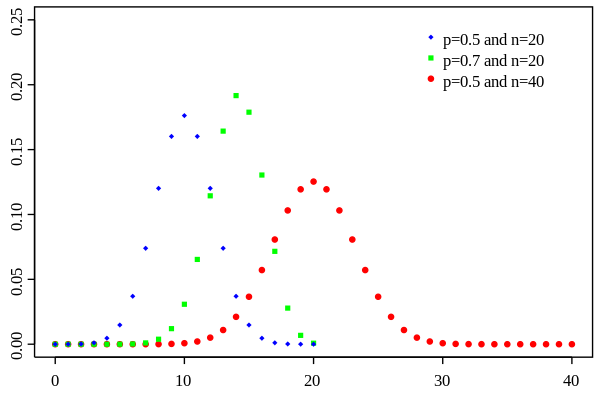 Bernoulli Distribution
The probability distribution of any single experiment that asks a yes–no question; the question results in a boolean-valued outcome, a single bit whose value is success/yes/true/one with probability p and failure/no/false/zero with probability q
The Bernoulli distribution is a special case of the binomial distribution where a single trial is conducted (so n would be 1 for such a binomial distribution)
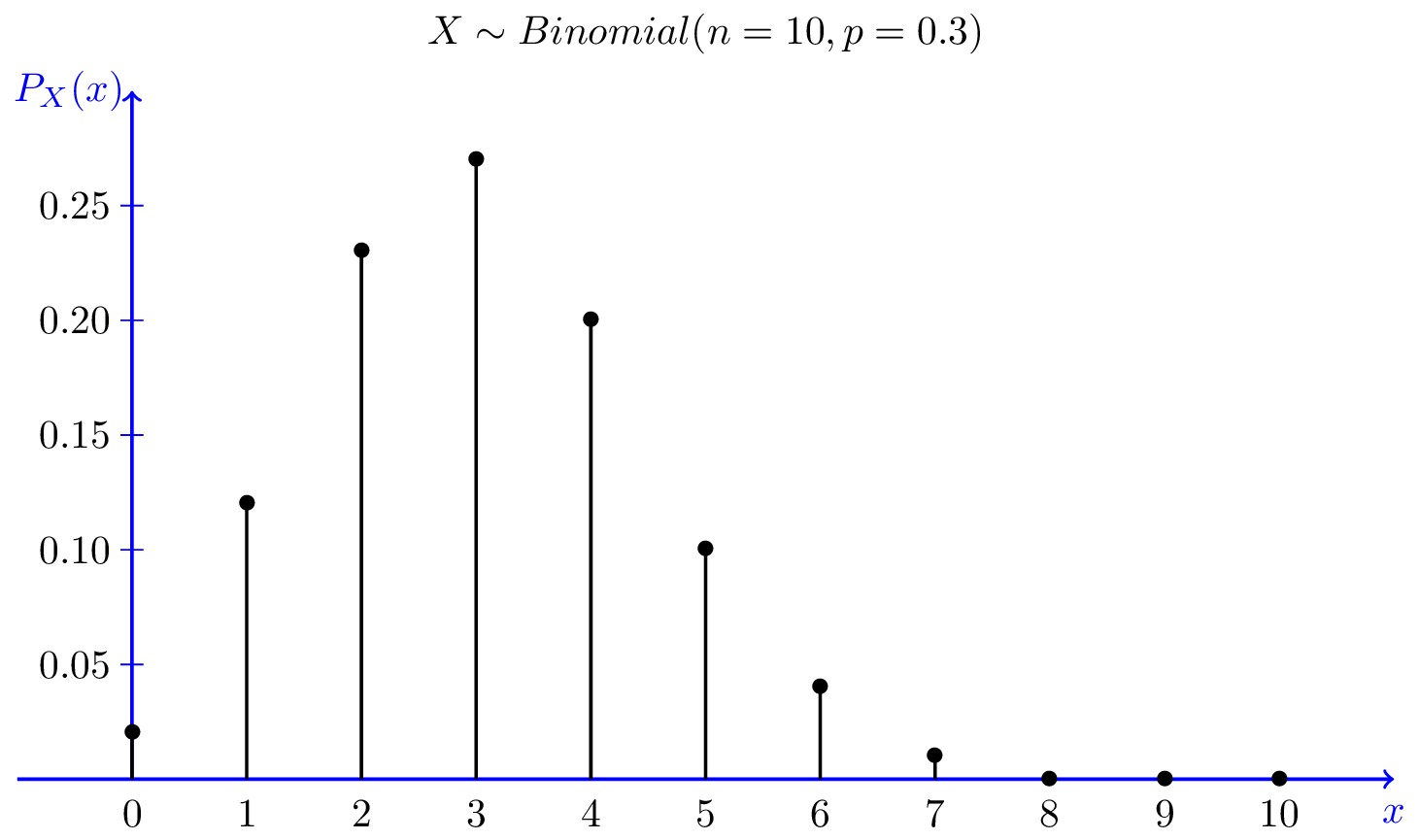 Hypergeometric distribution
A discrete probability distribution that describes the probability of k successes (random draws for which the object drawn has a specified feature) in n draws, without replacement, from a finite population of size N that contains exactly K objects with that feature, wherein each draw is either a success or a failure
In contrast, the binomial distribution describes the probability of k successes in n draws with replacement
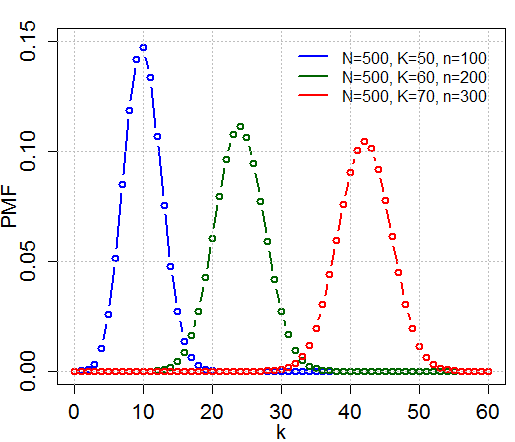 Negative binomial distribution
A discrete probability distribution of the number of successes in a sequence of independent and identically distributed Bernoulli trials before a specified (non-random) number of failures (denoted r) occurs
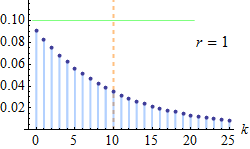 Geometric Distribution
The probability distribution of the number X of Bernoulli trials needed to get one success
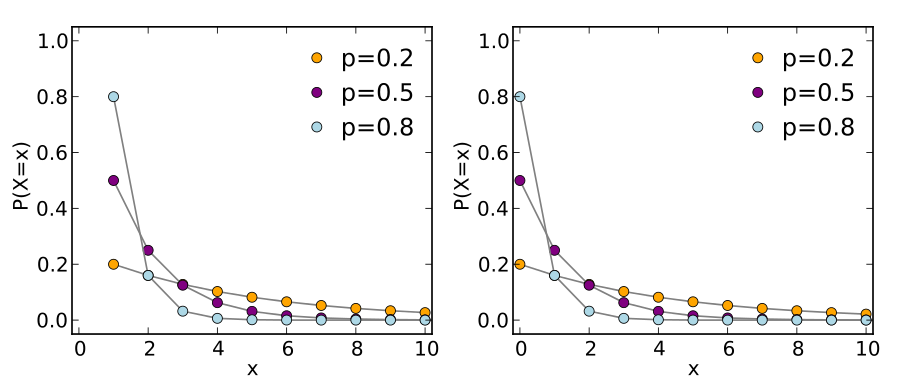 Continuous Probability Distributions
That I’ve heard of; there are many others
Uniform distribution
A family of symmetric probability distributions such that for each member of the family, all intervals of the same length on the distribution's support are equally probable
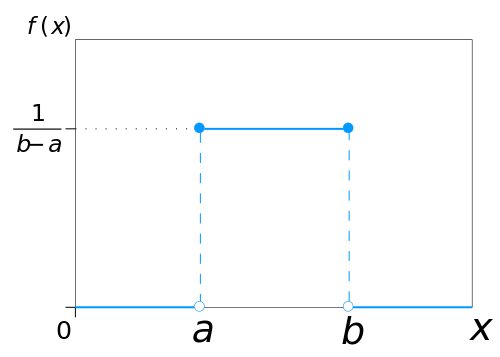 Beta distribution
A family of continuous probability distributions defined on the interval [0, 1] parametrized by two positive shape parameters, denoted by α and β, that appear as exponents of the random variable and control the shape of the distribution
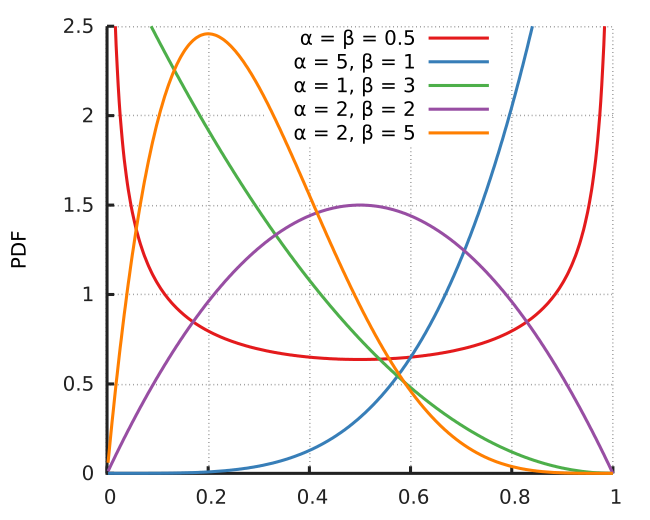 Gamma distribution
A two-parameter family of continuous probability distributions
The exponential distribution and chi-squared distribution are special cases of the gamma distribution
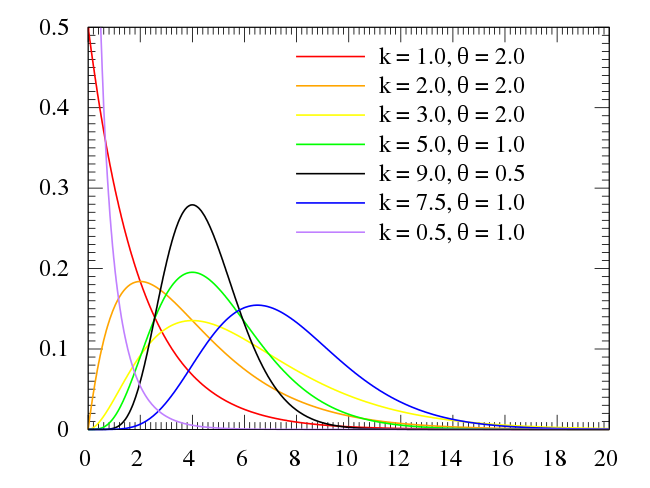 Exponential Distribution
The probability distribution of the time between events in a Poisson point process, i.e., a process in which events occur continuously and independently at a constant average rate
It is a particular case of the gamma distribution
It is the continuous analogue of the geometric distribution
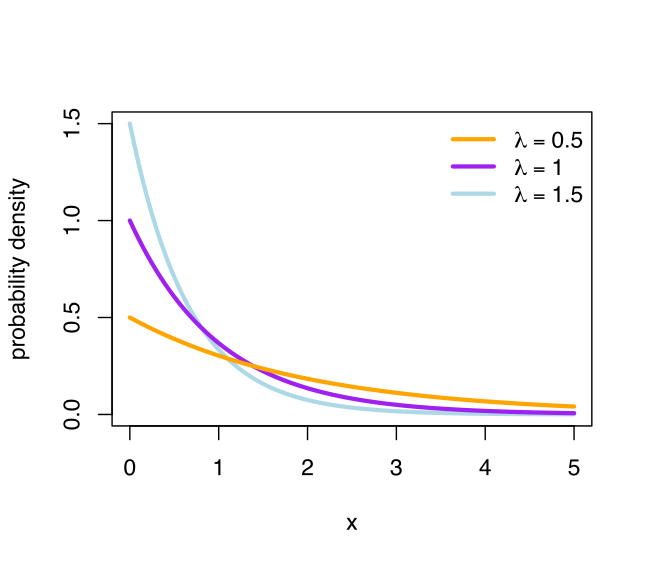 Normal distribution
The normal distribution is useful because of the central limit theorem
In its most general form, under some conditions, averages of samples of observations of random variables independently drawn from the same distribution converge in distribution to the normal
Physical quantities that are expected to be the sum of many independent processes often have distributions that are nearly normal
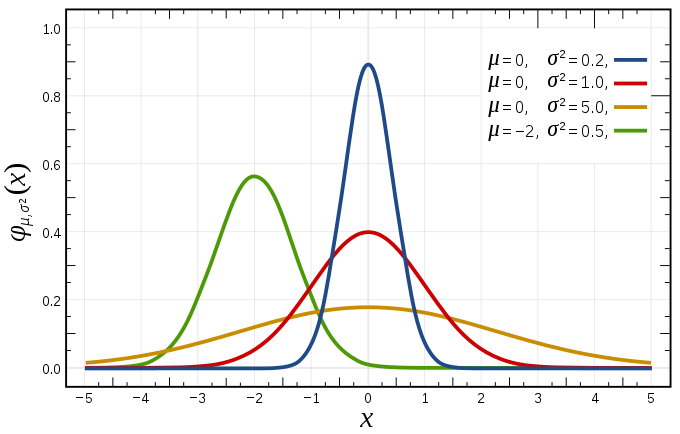 Chi-squared distribution
The distribution of a sum of the squares of k independent standard normal random variables
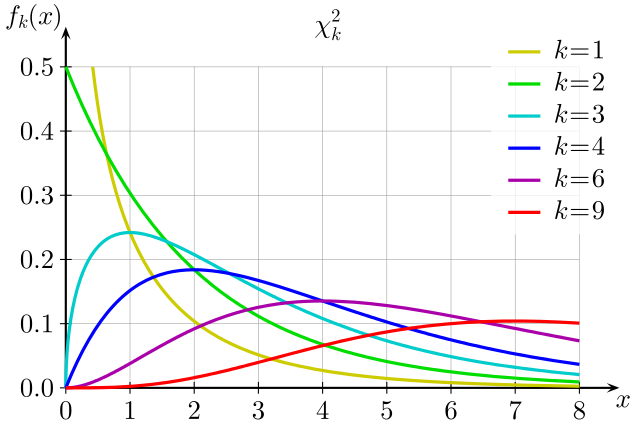 Student’s t-distribution
Arises when estimating the mean of a normally distributed population in situations where the sample size is small and the population standard deviation is unknown
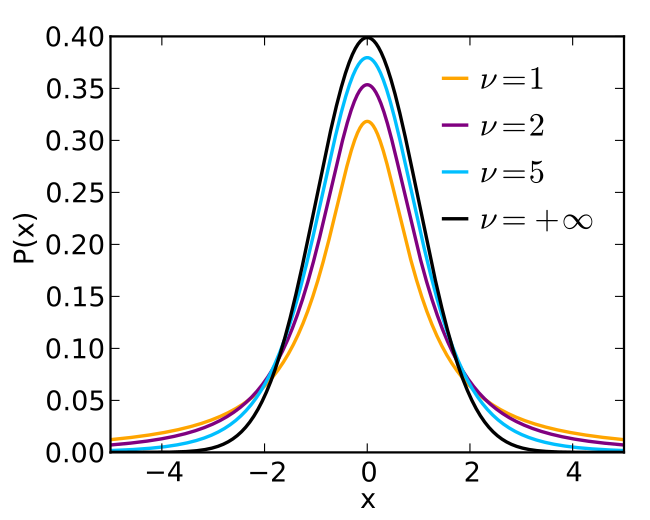 F-distribution
A continuous probability distribution that arises frequently as the null distribution of a test statistic, most notably in the analysis of variance (ANOVA), e.g., F-test.
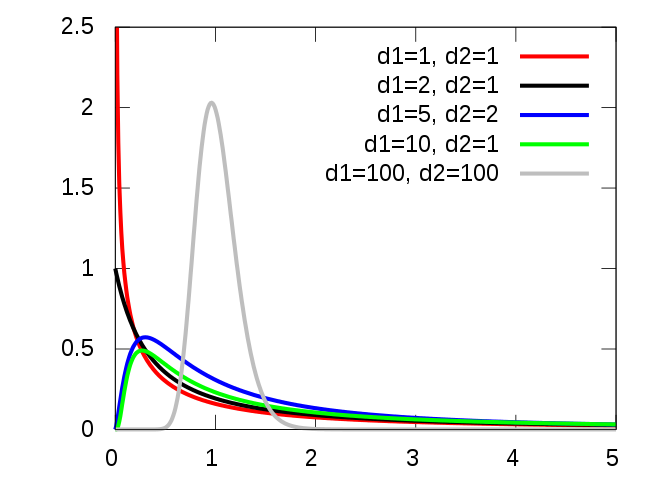 Cauchy distribution
The distribution of the ratio of two independent normally distributed random variables with mean zero
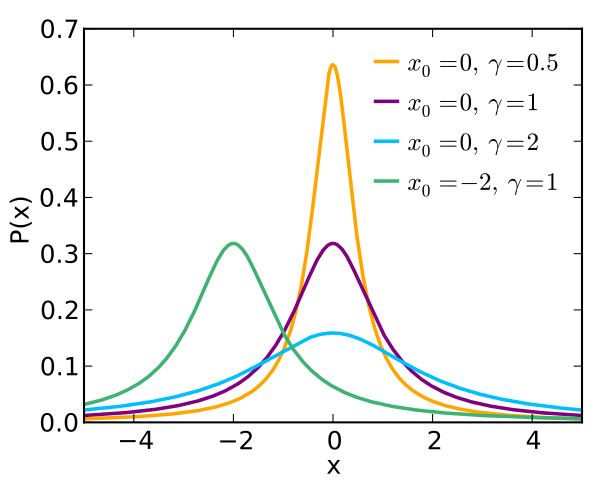